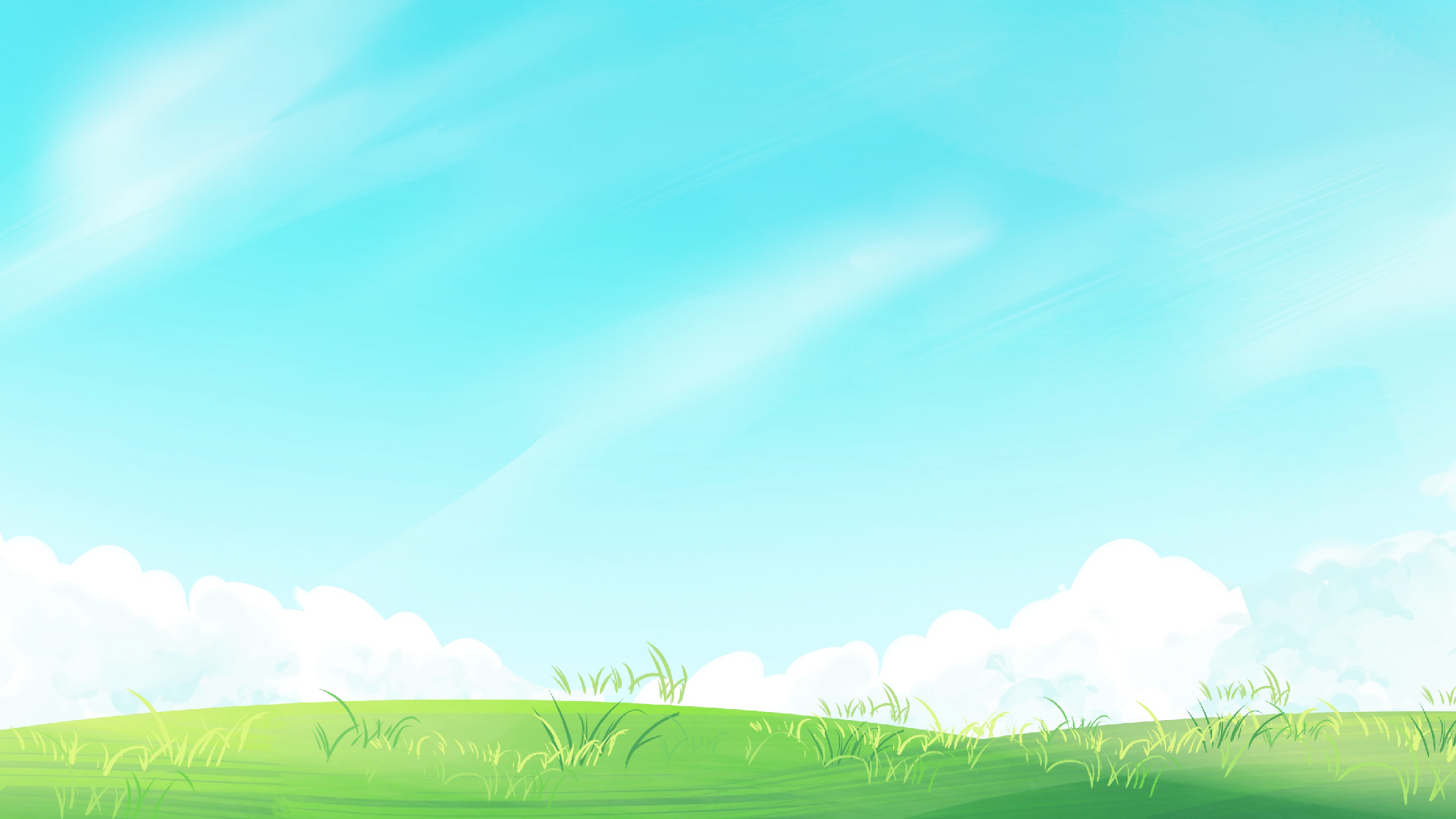 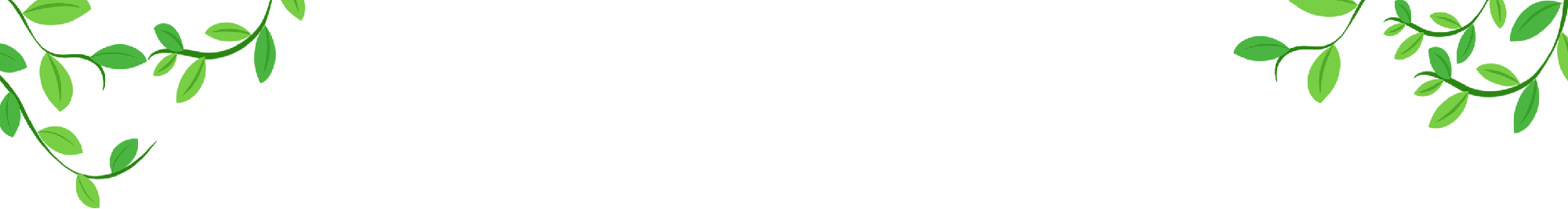 快/乐/学/习  快/乐/成/长
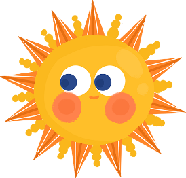 成
习
入
能
“ ”
赋
惯
微
长
为
，
——浅谈一年级数学学习习惯的养成
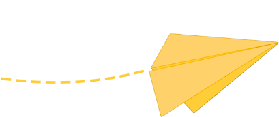 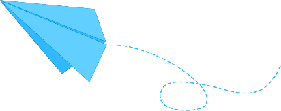 汇报人：陈婧诚
时间：2022年9月
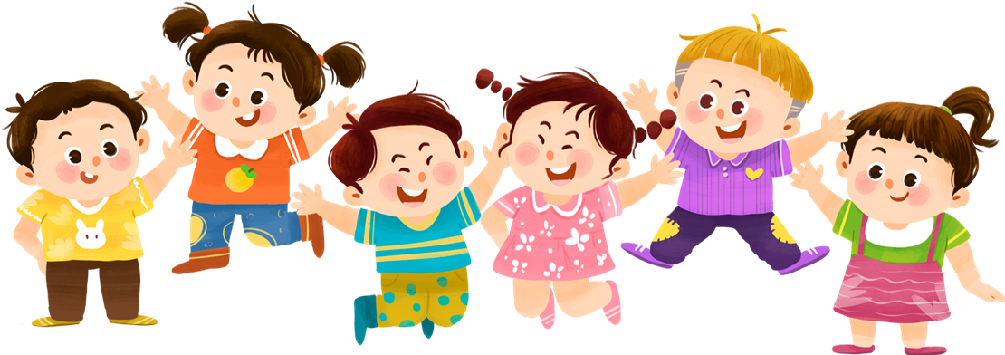 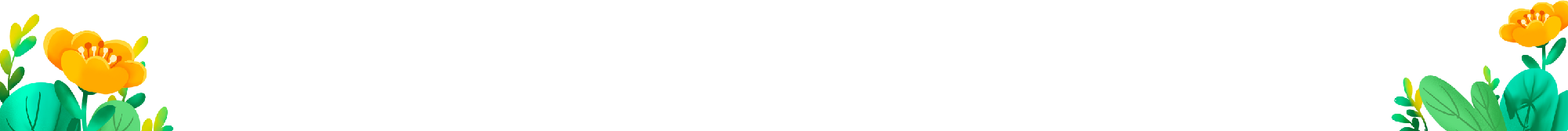 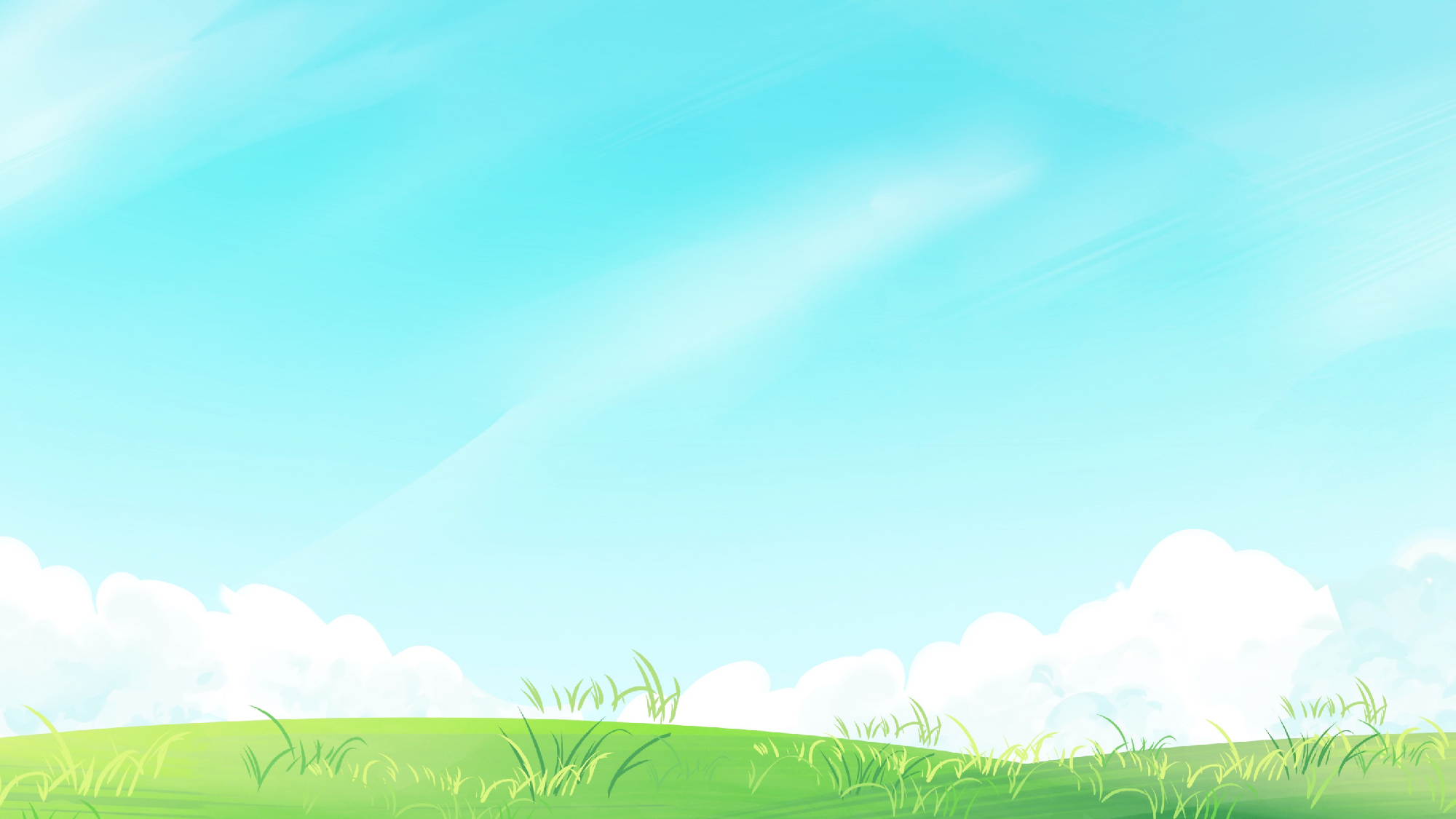 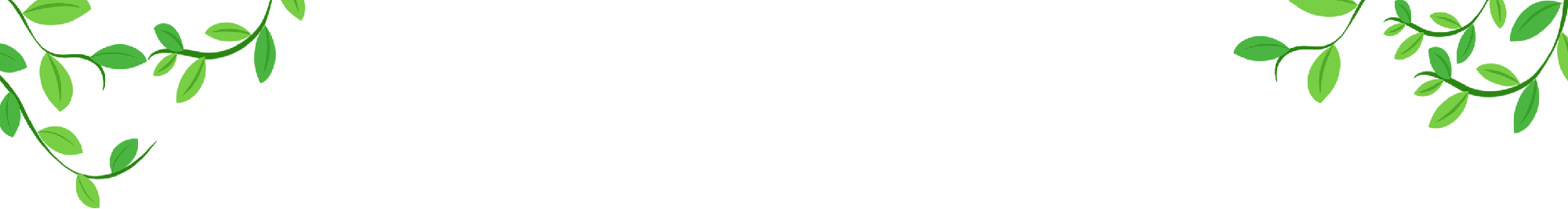 幼小衔接
01
02
03
为什么“接”？
“接”什么？
怎样“接”？
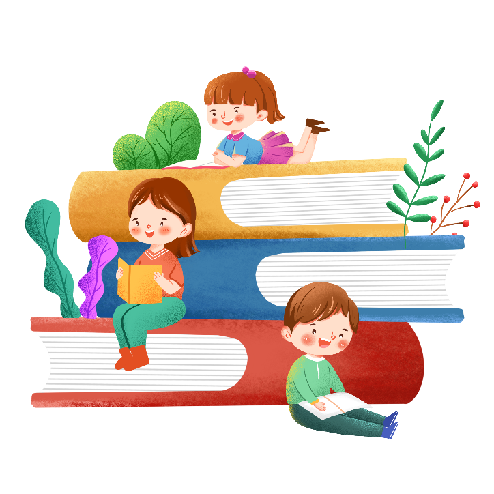 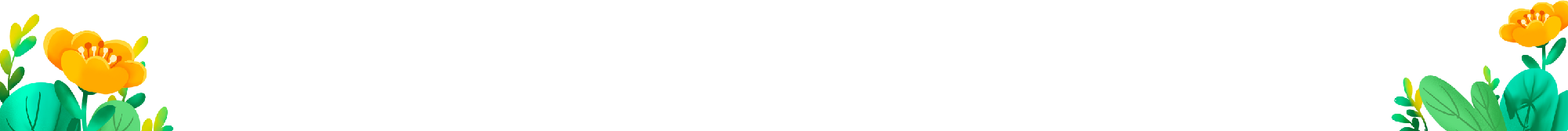 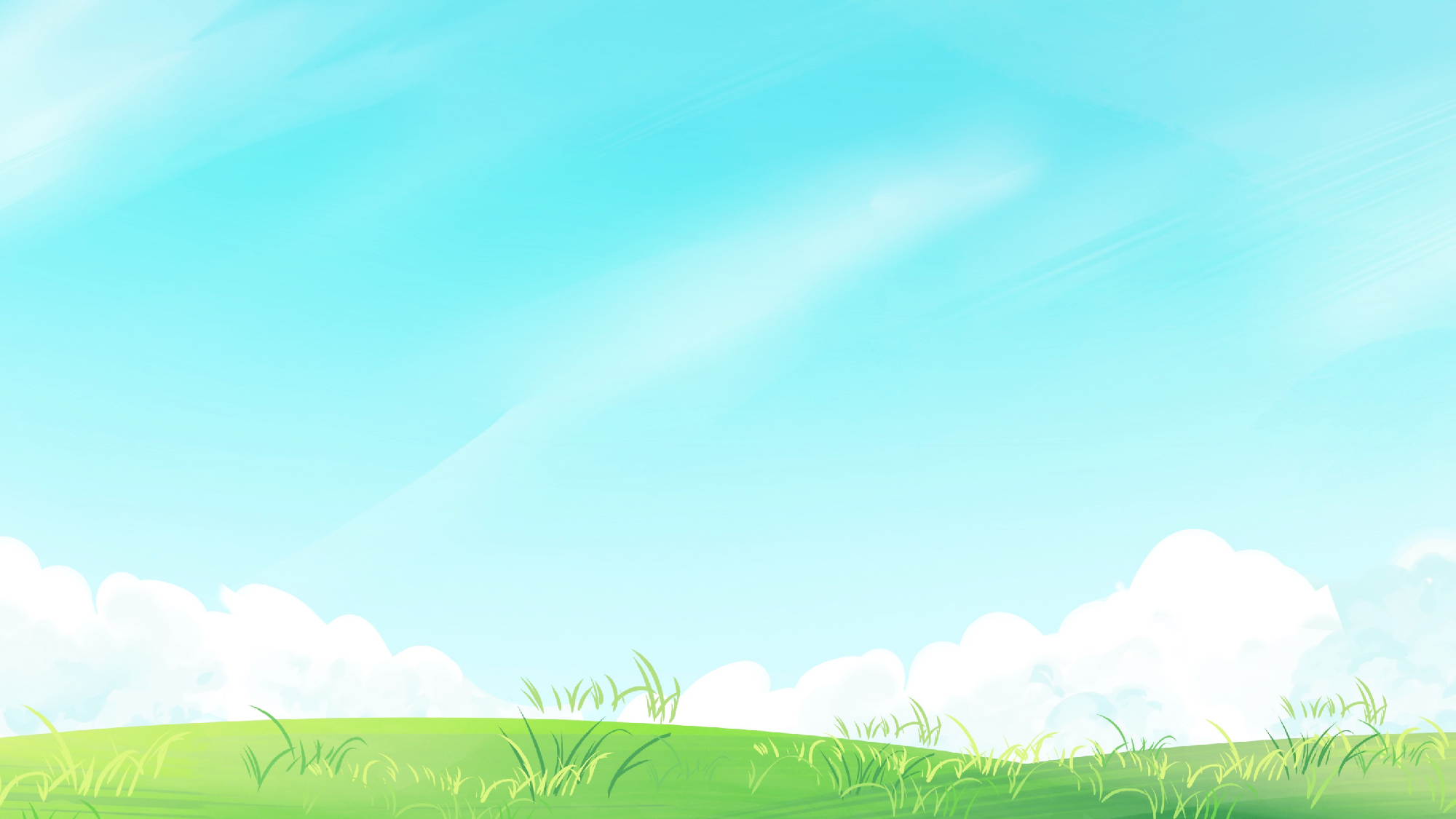 为什么“接”
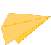 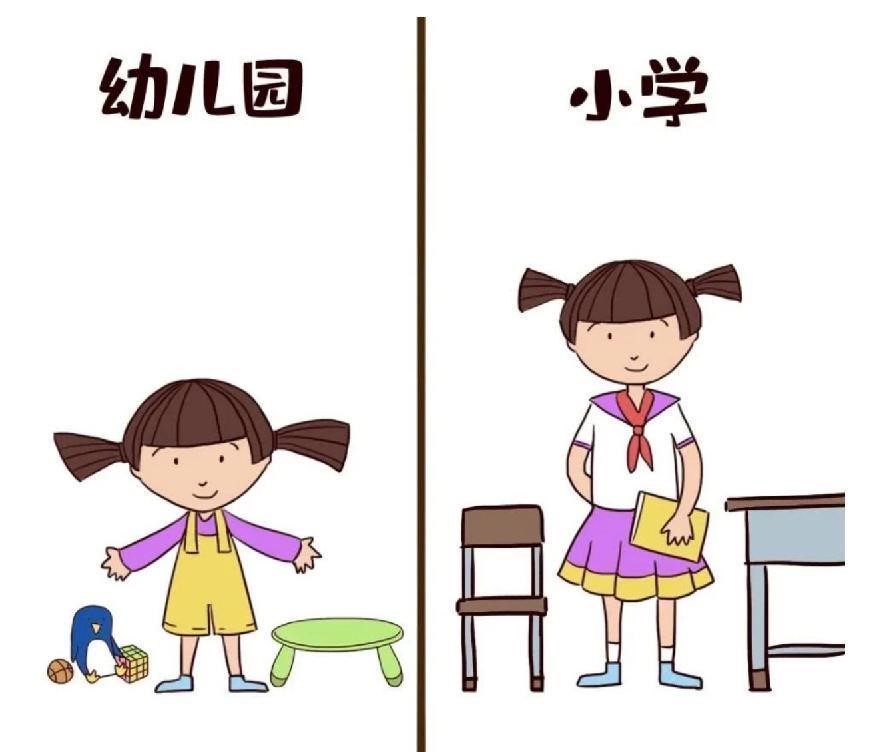 游 戏
课 堂
生活习惯
学习习惯
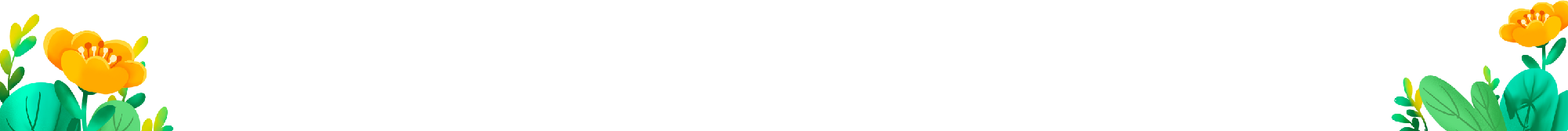 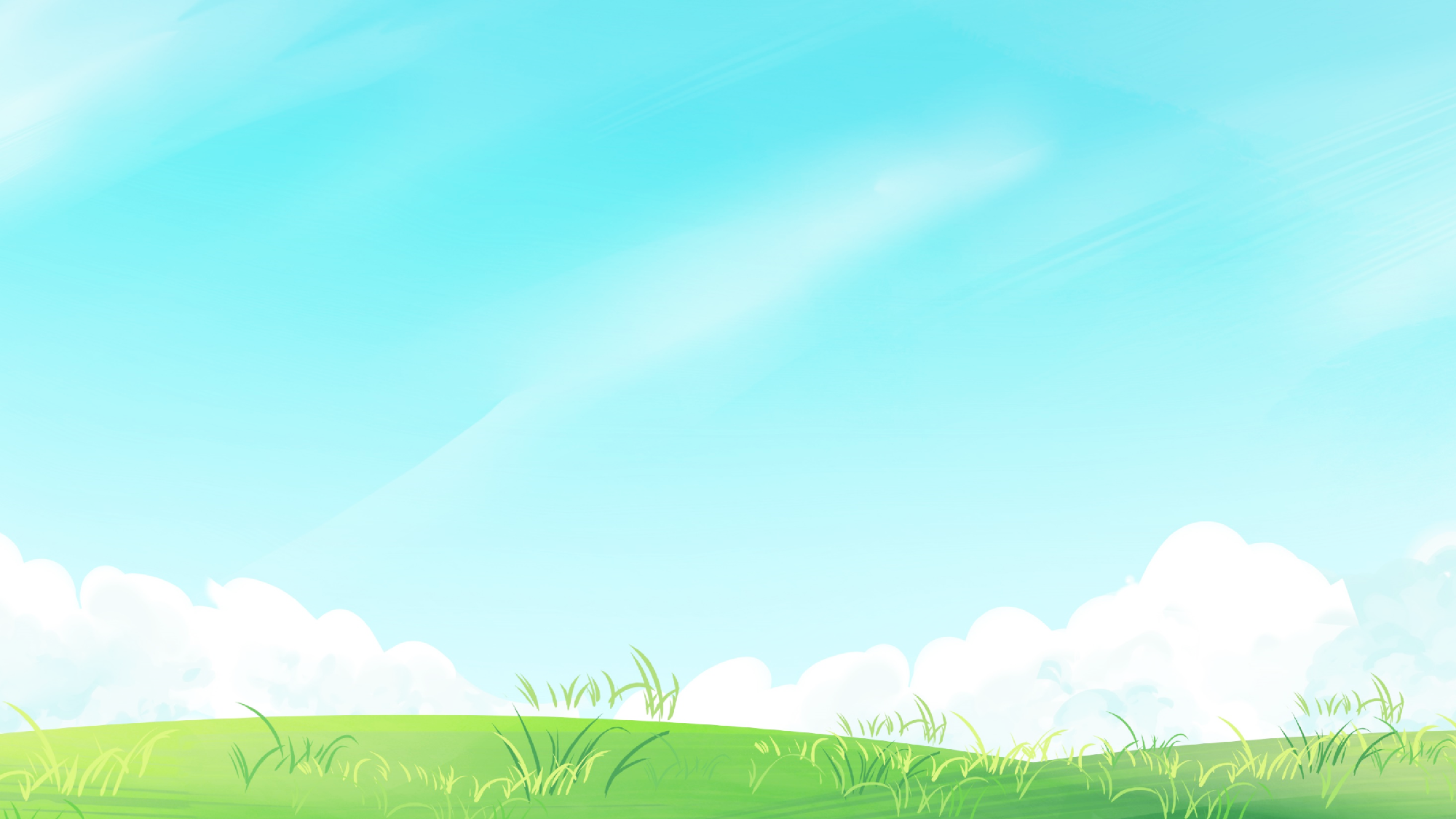 一年级比起知识的学习更重要的是习惯养成。
“接”什么
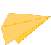 家长误区：“接”的是知识本领。
一年级:  比起知识的学习更重要的是习惯养成。
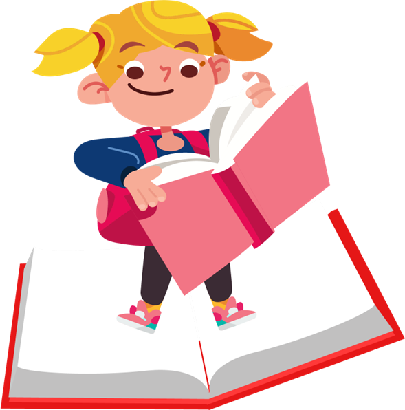 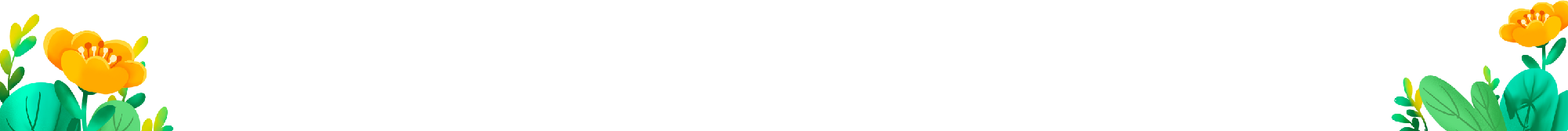 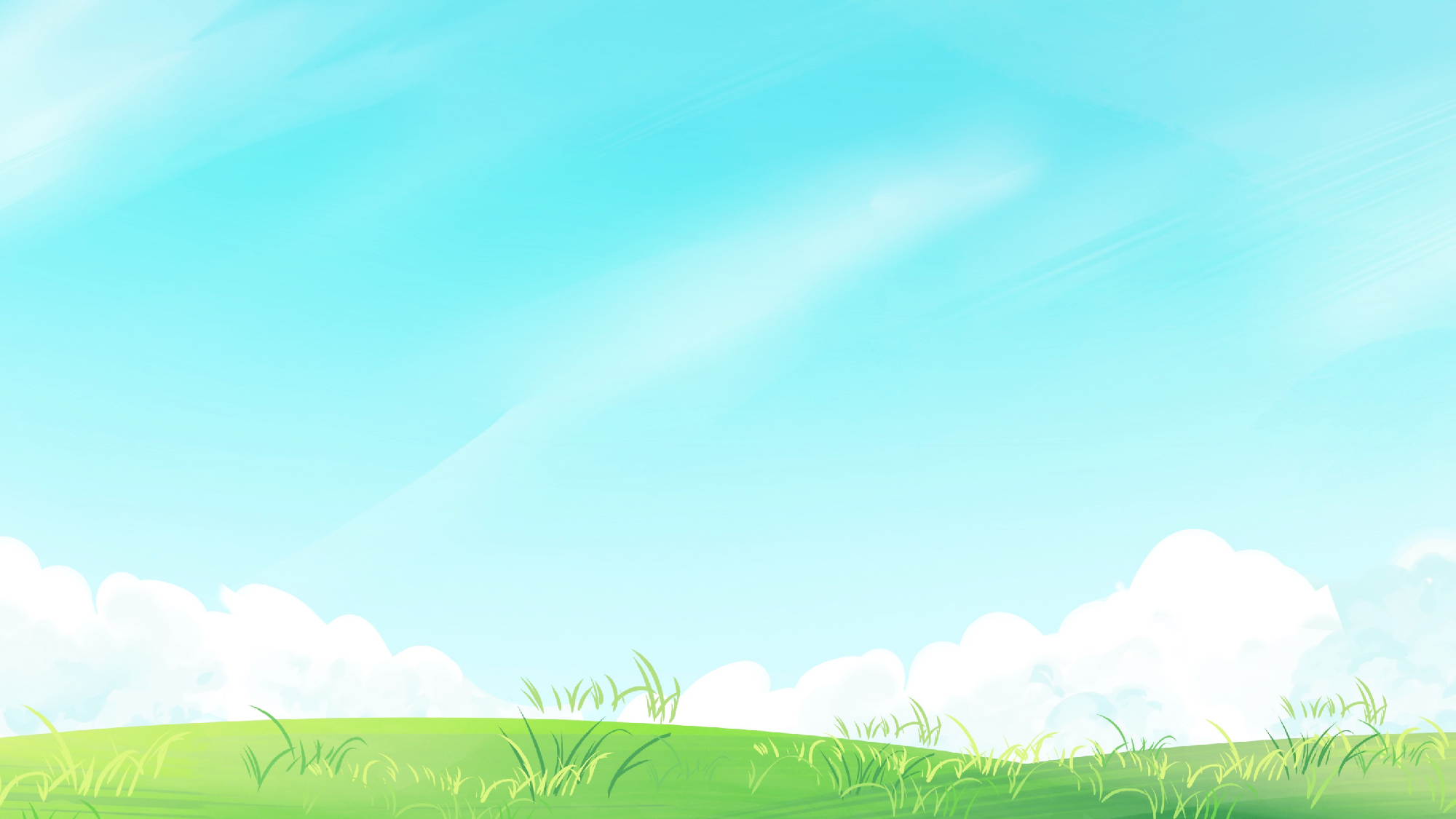 “接”什么
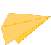 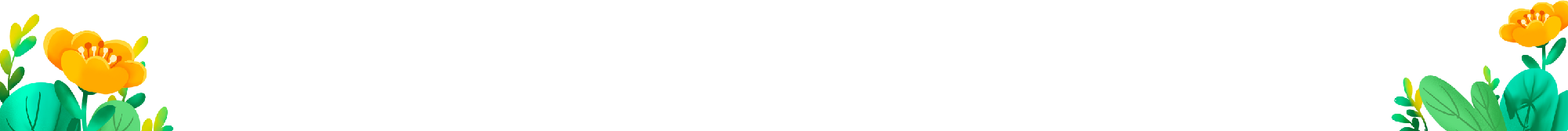 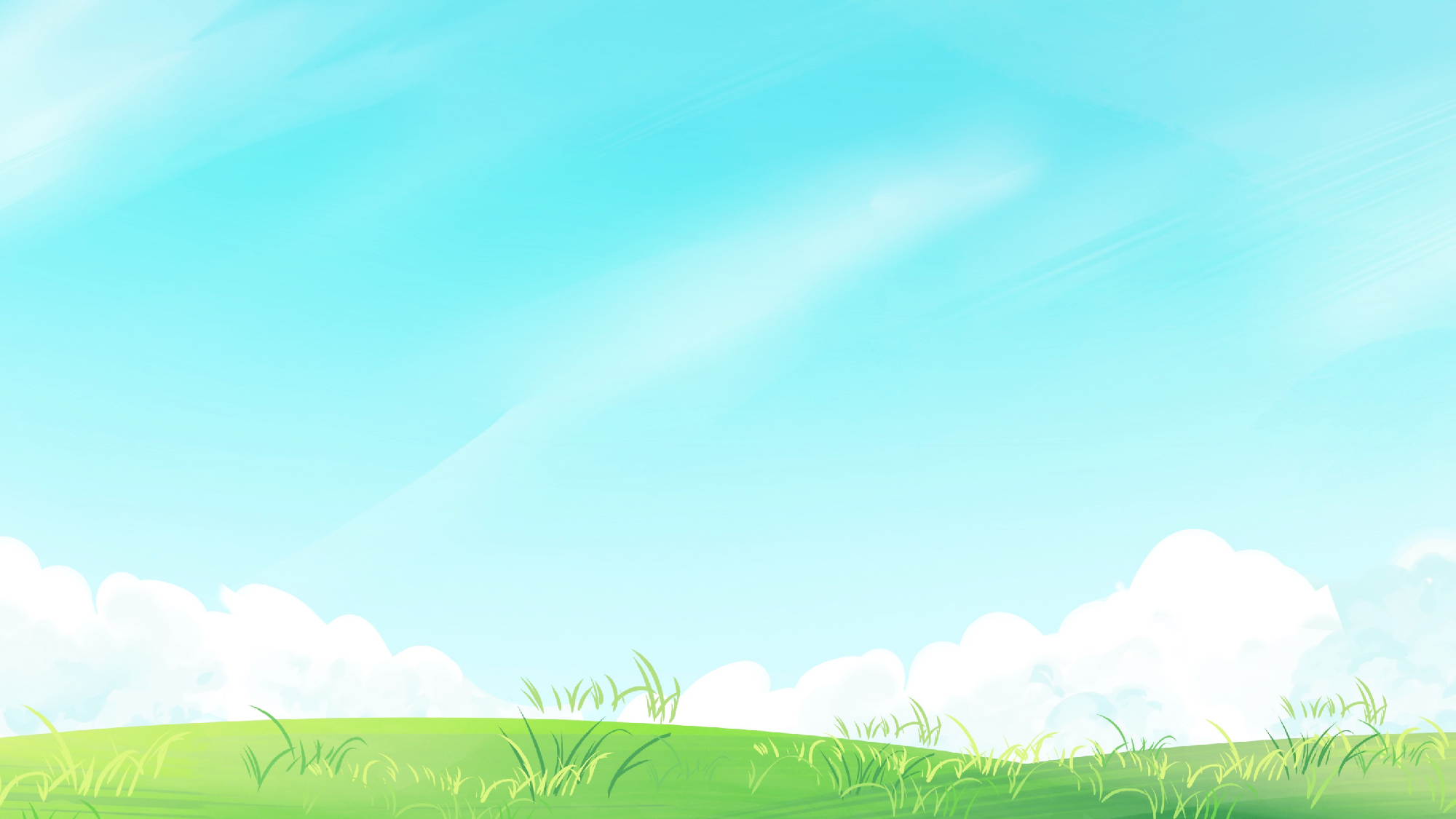 它是一种主动行为，是一种技能，是一种态度，是一种尊重人的表现，倾听更是一种良好的学习品质。
（一）学会倾听
怎样“接”
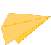 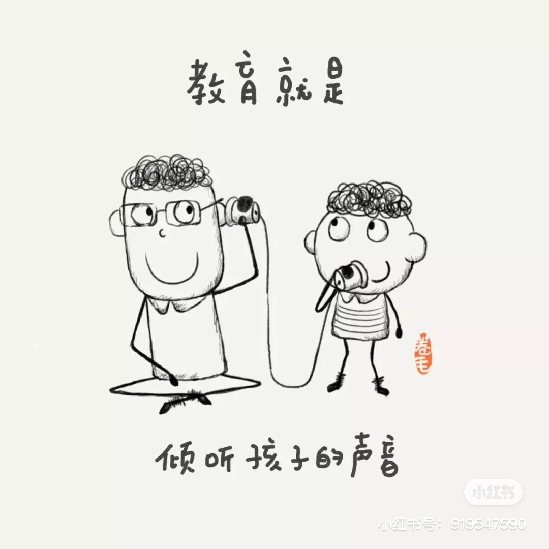 主动行为
教育就是
倾听≠听见
技能
态度
学会倾听
倾听≠听话
尊重人的表现
良好的学习品质
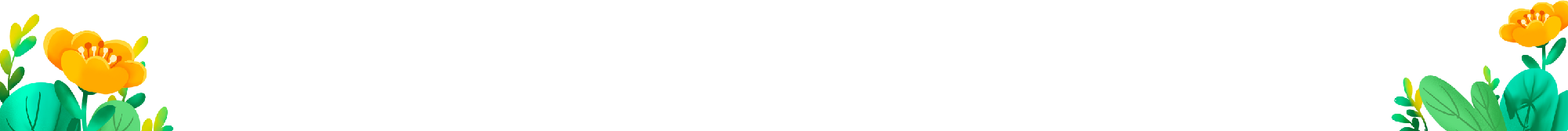 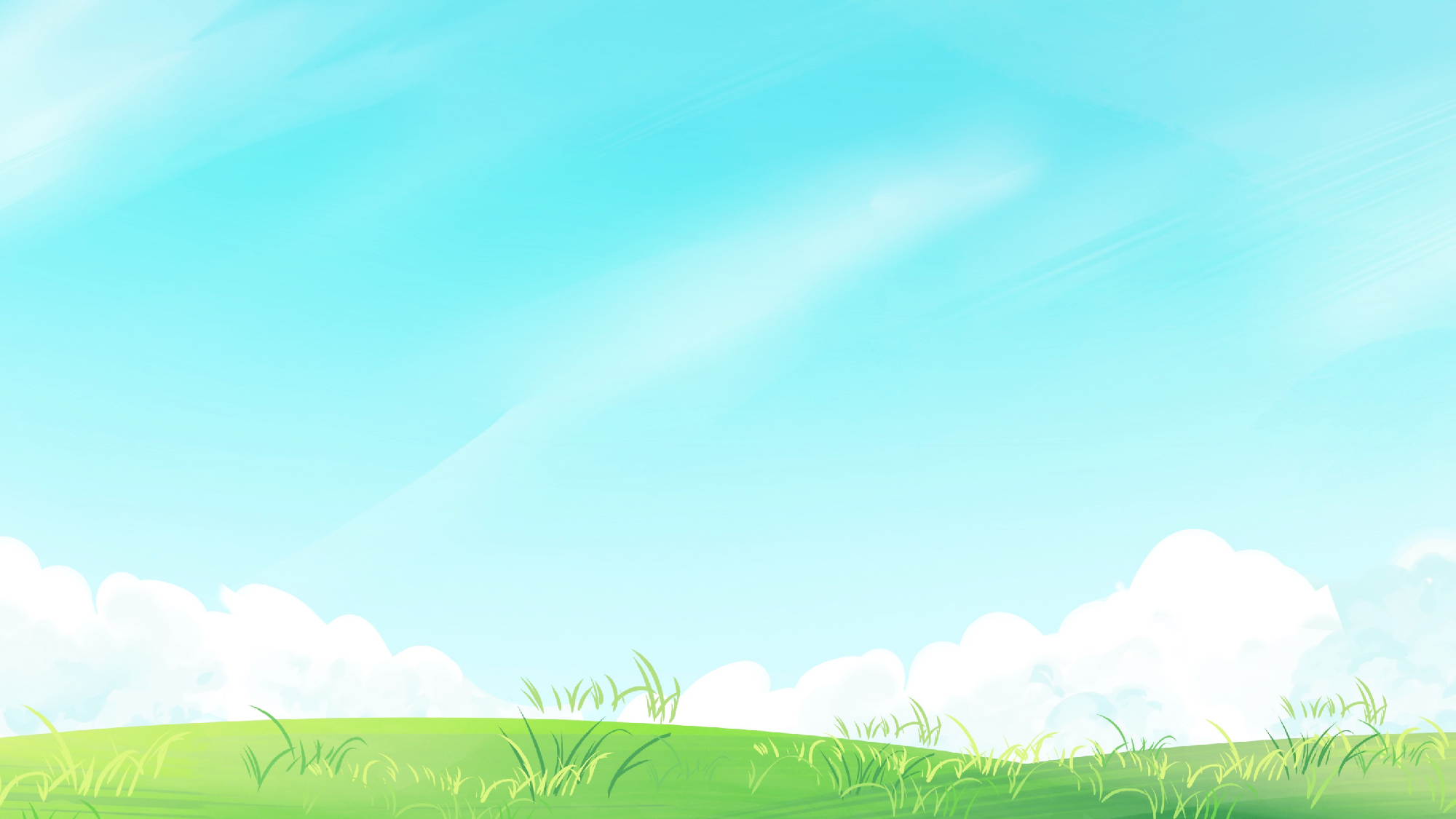 它是一种主动行为，是一种技能，是一种态度，是一种尊重人的表现，倾听更是一种良好的学习品质。
（二）学会表达
怎样“接”
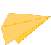 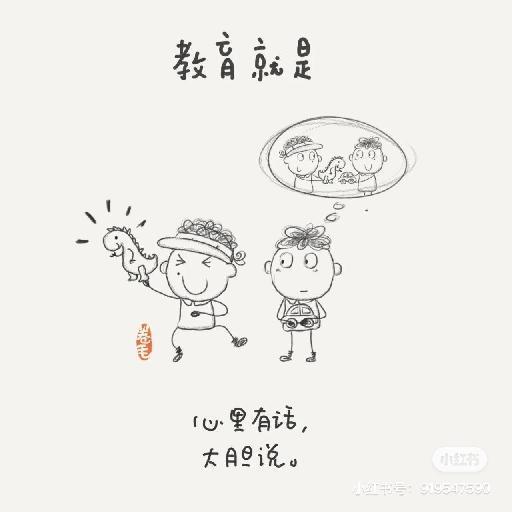 回答问题先思考，说话声音要响亮；
同伴智慧要分享，说话完整有条理。
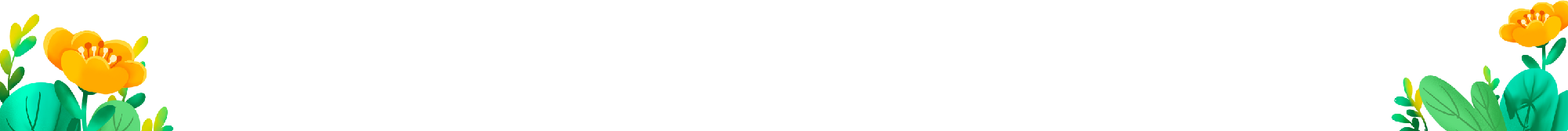 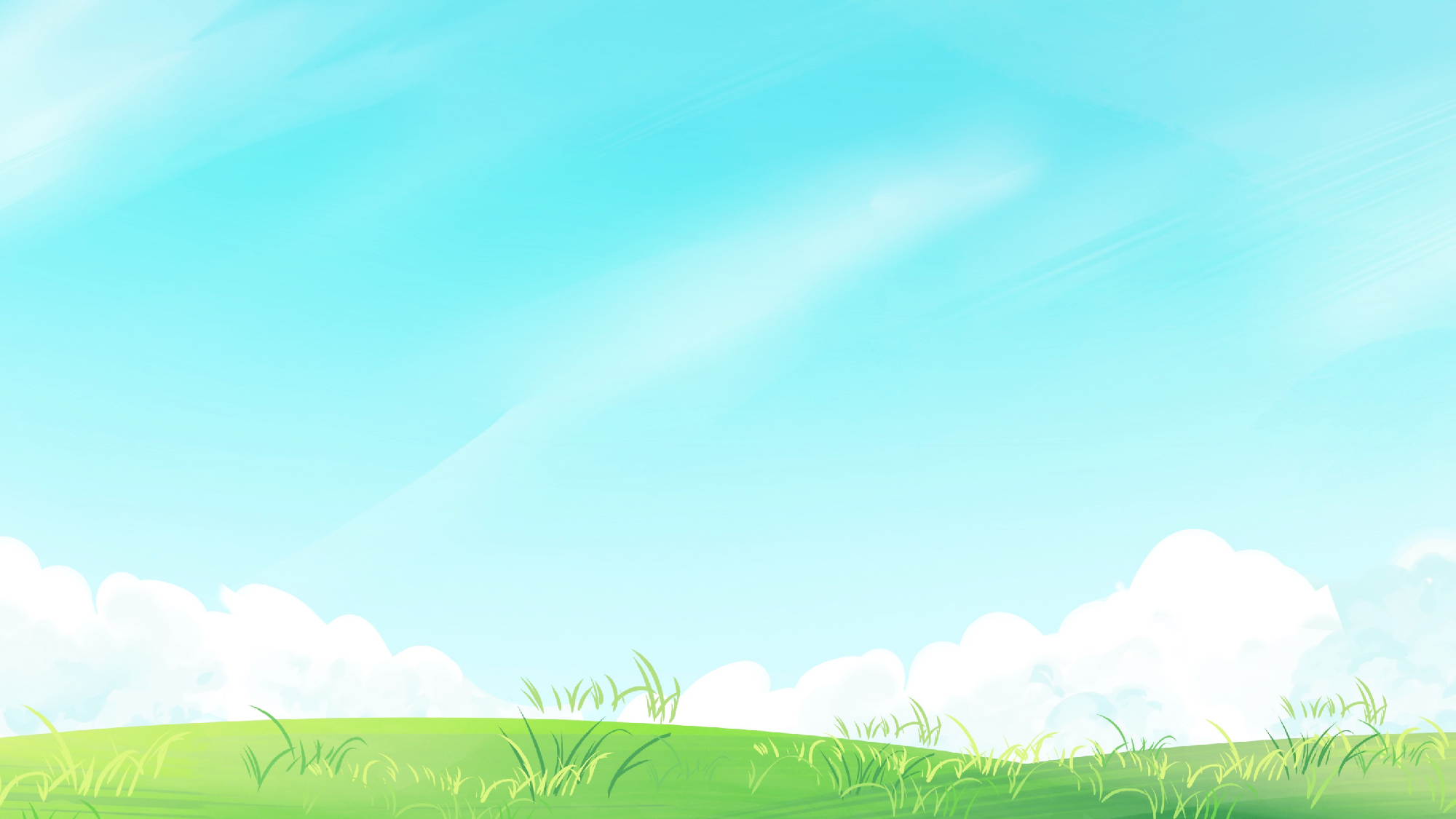 （三）学会阅读
怎样“接”
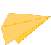 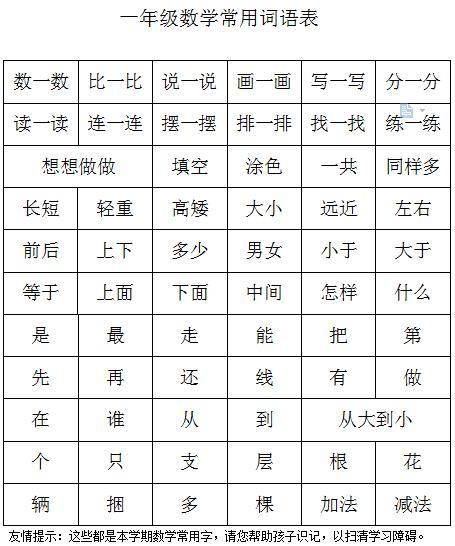 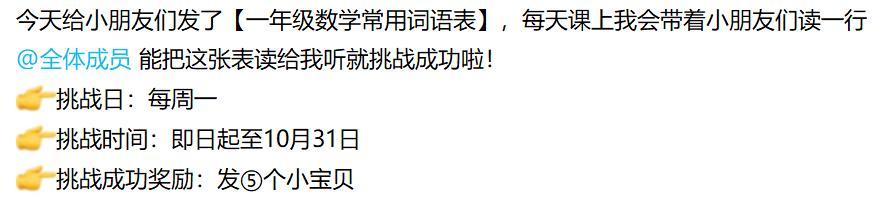 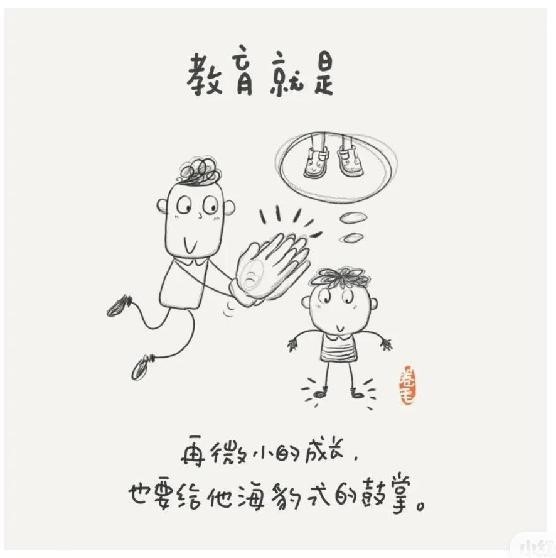 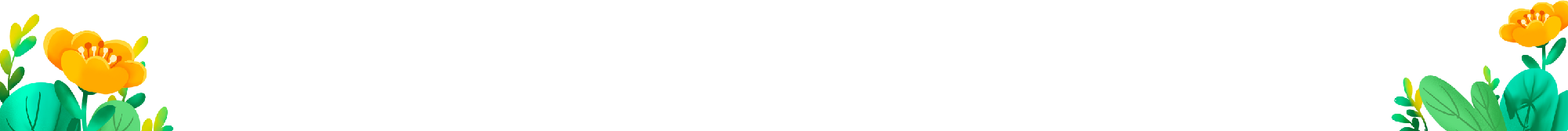 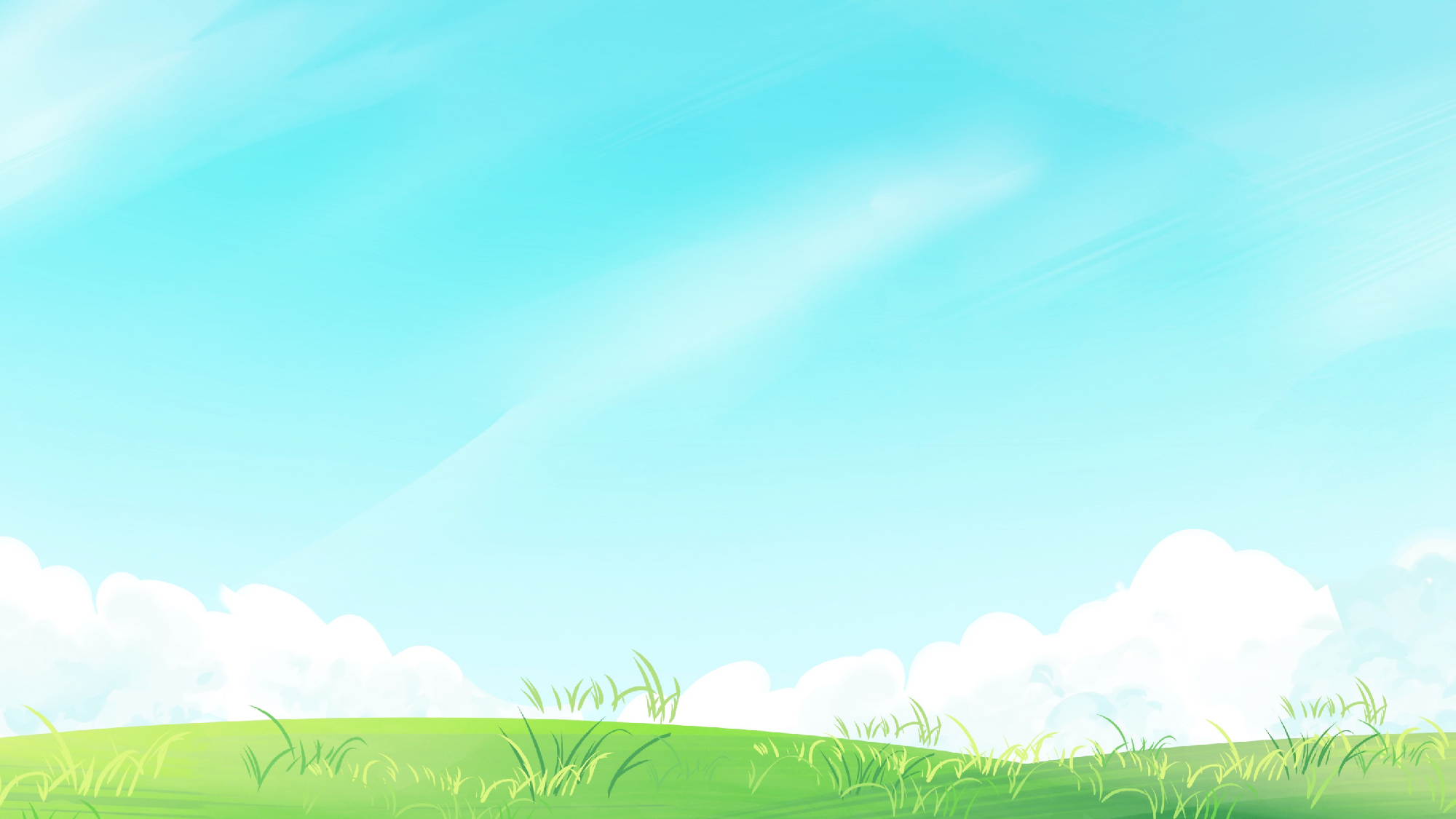 （四）学会记录
怎样“接”
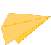 如何培养记录的习惯
注意：
记录怎样的问题？
怎样记录？
为什么要记录？
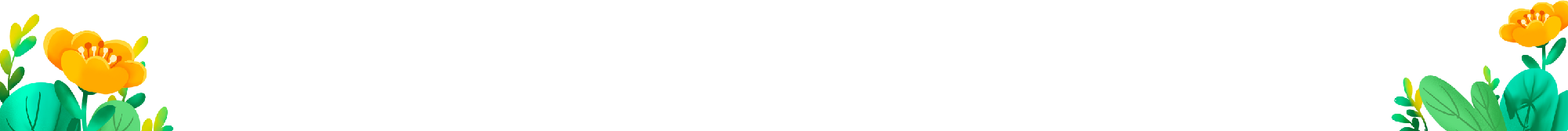 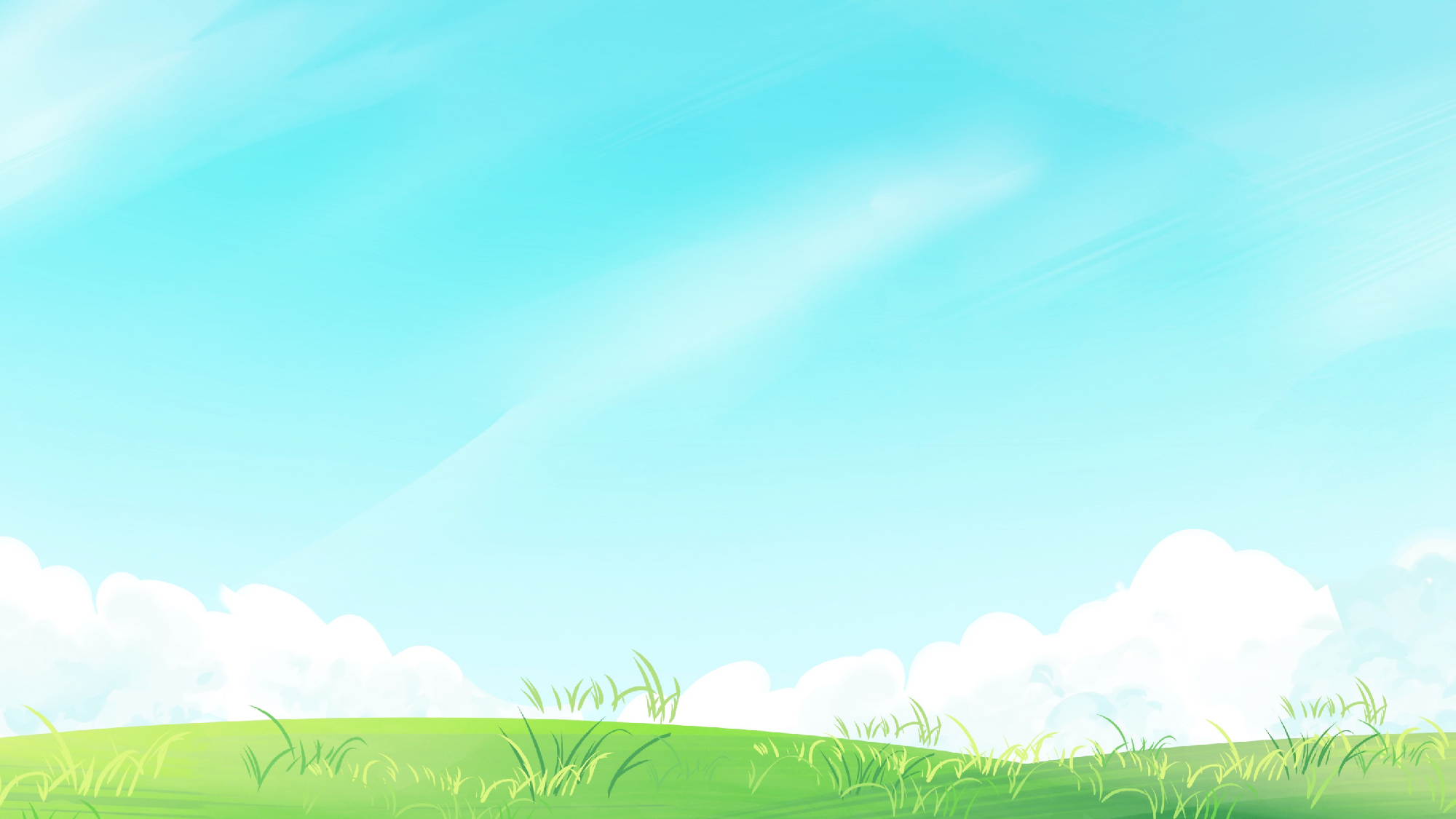 （五）学会合作
怎样“接”
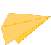 会分工
会倾听
会评价
会表达
一项综合能力
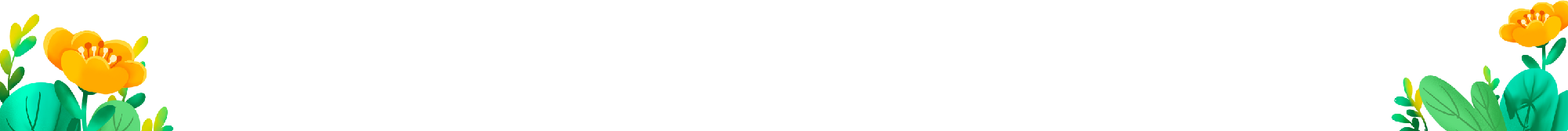 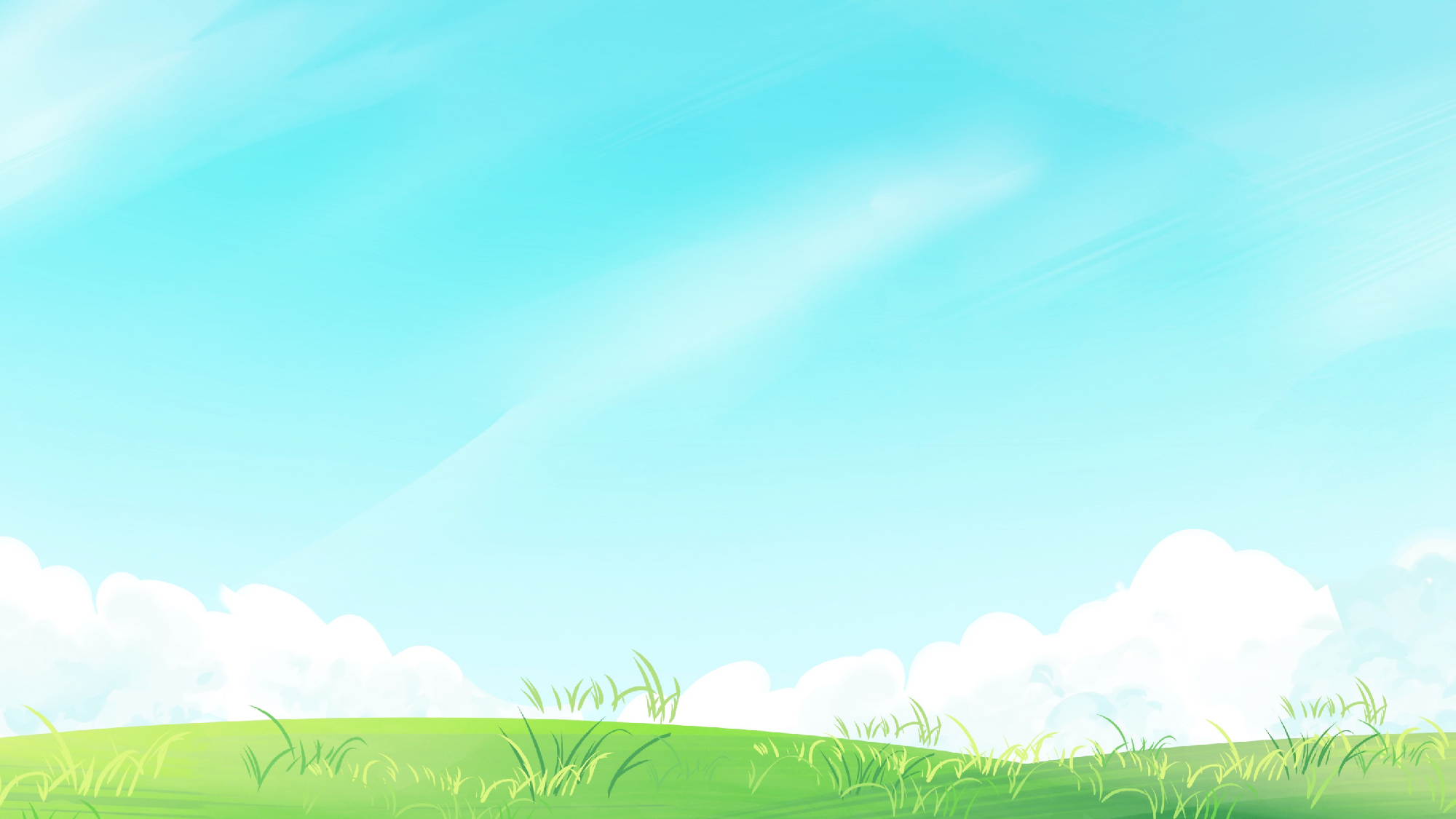 （六）学会操作
怎样“接”
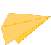 学生的操作状态
动手能力较弱
不听指令，被操作材料吸引
同桌争抢操作
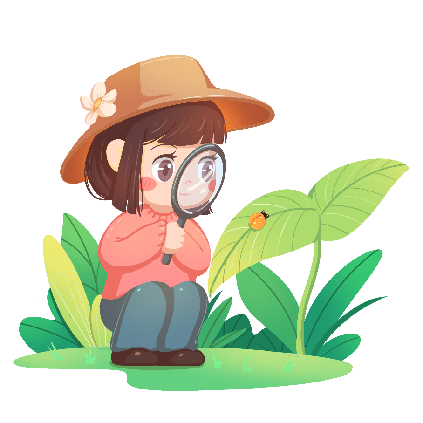 不会用直尺、不会捆小棒
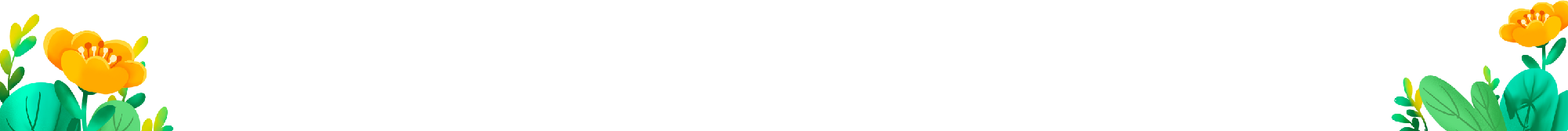 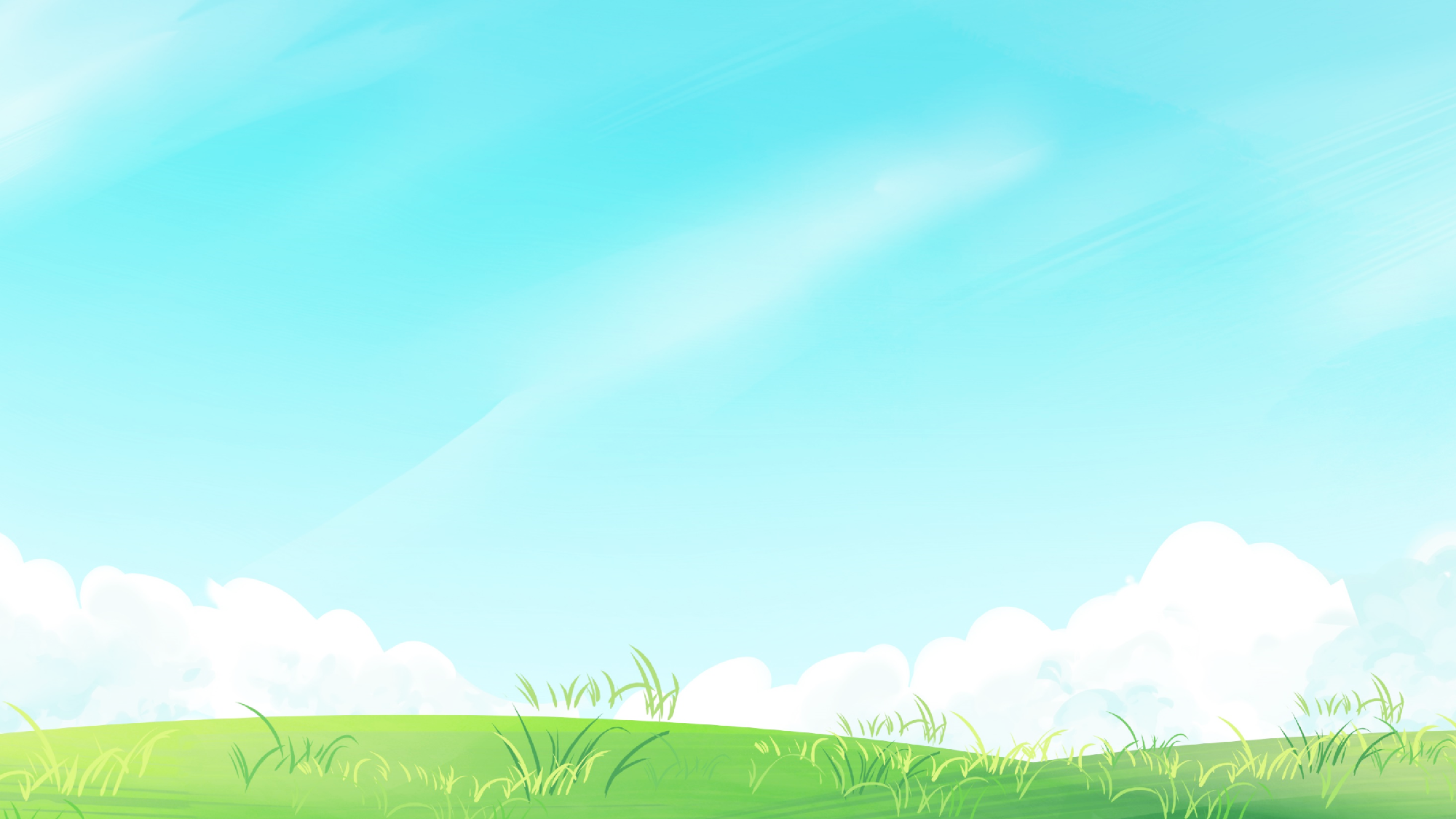 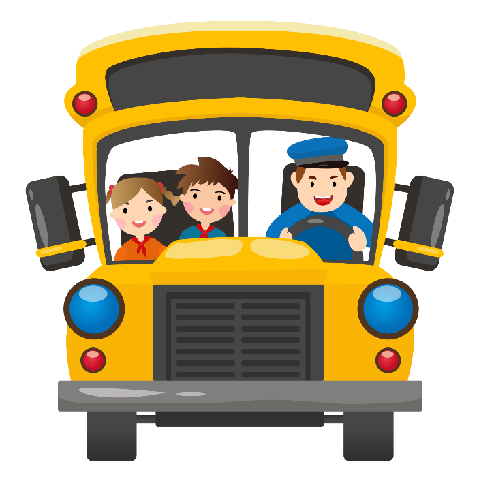 重视课堂上的每一个“第一次”
真心沟通学生的“每一次”
用心设计课堂中的“每一环”